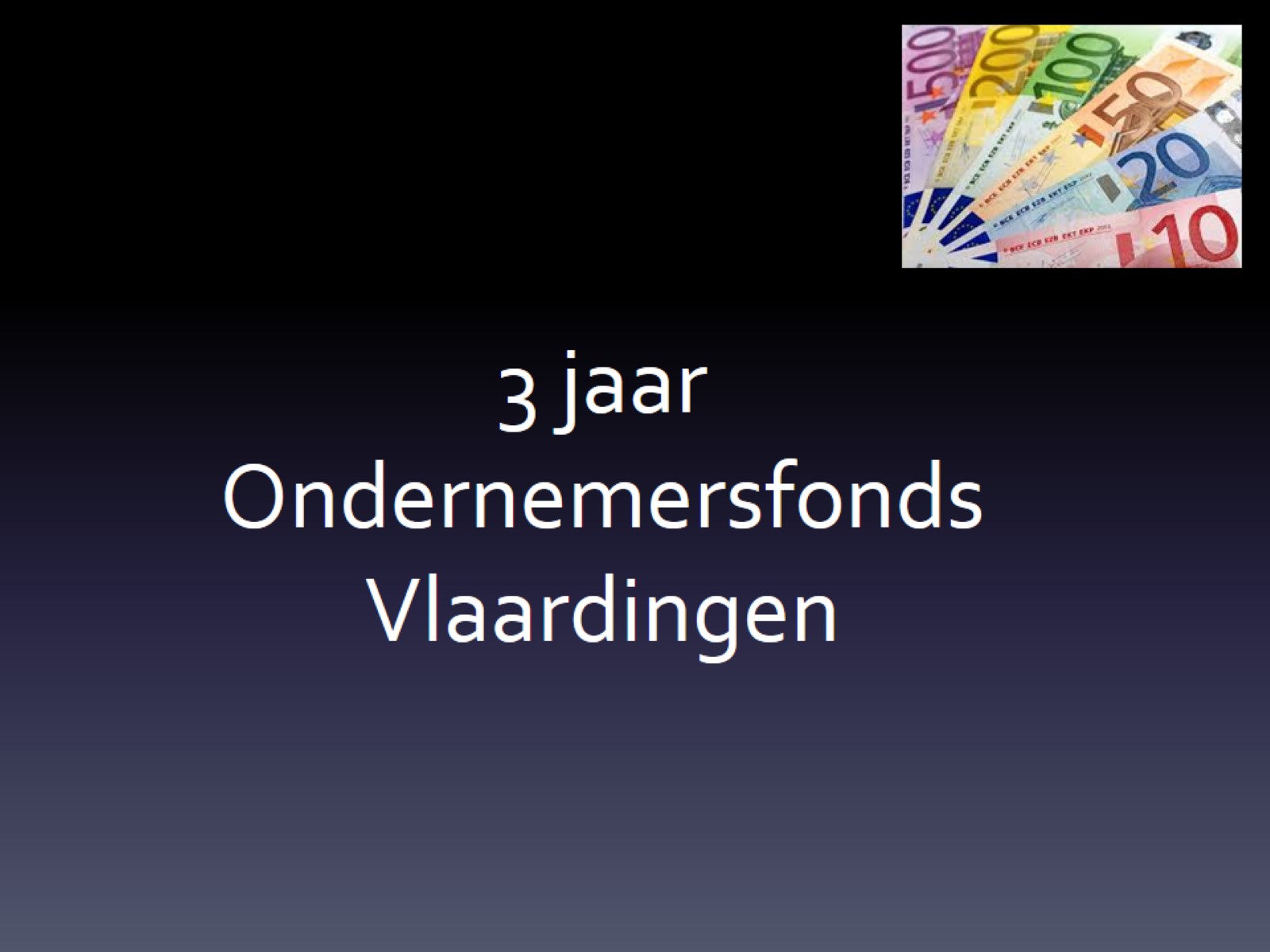 3 jaarOndernemersfonds Vlaardingen
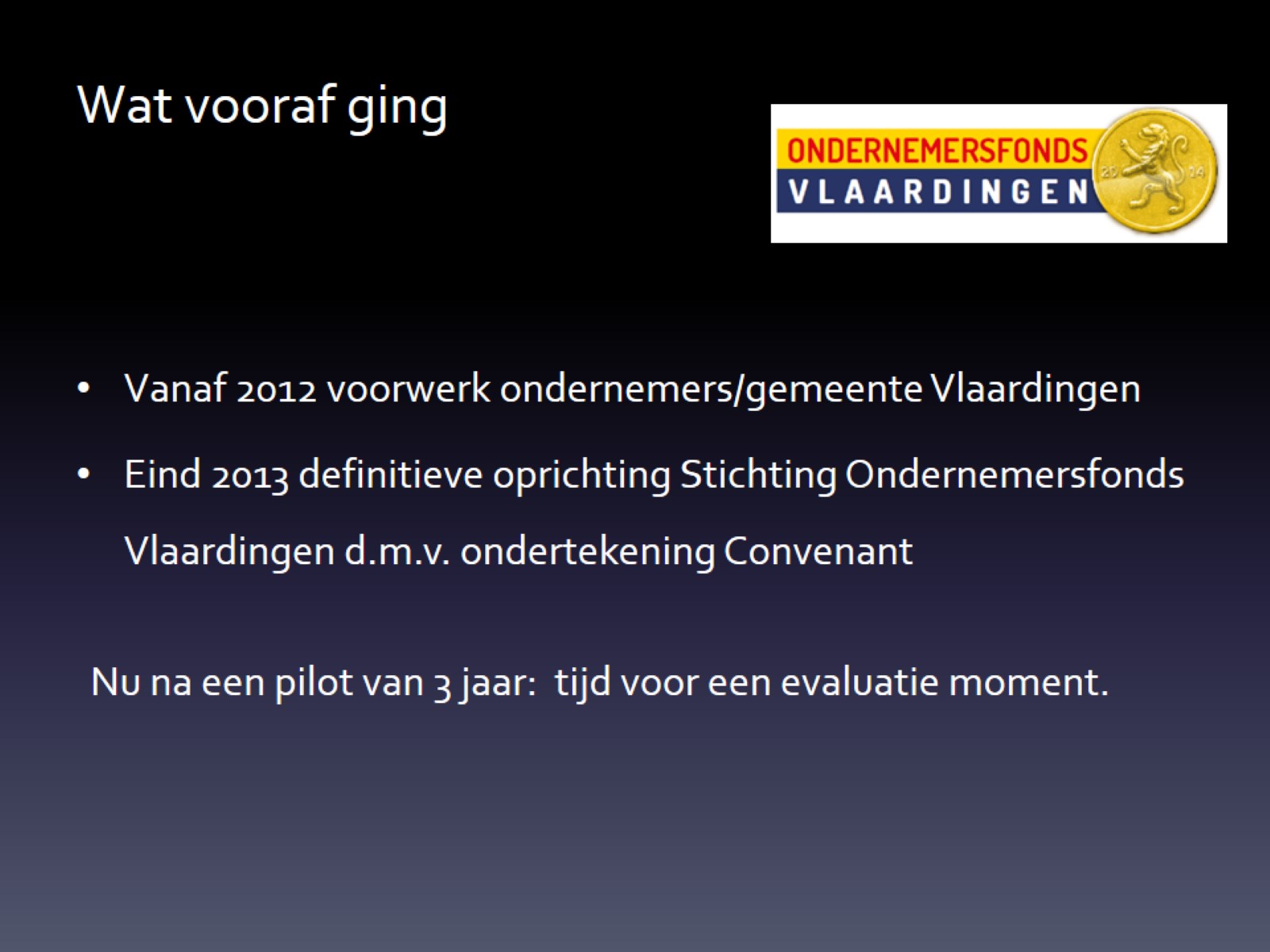 Wat vooraf ging
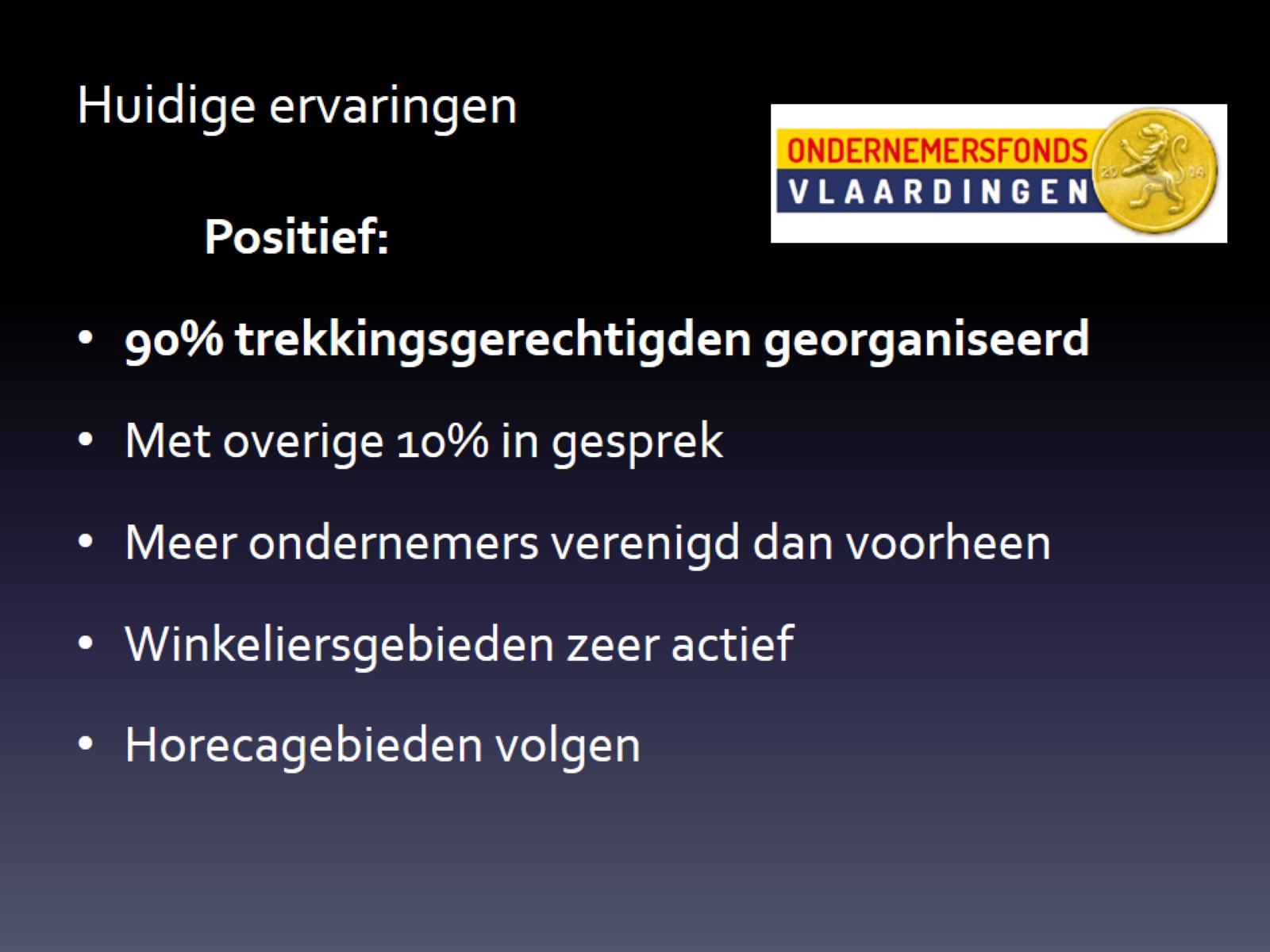 Huidige ervaringen
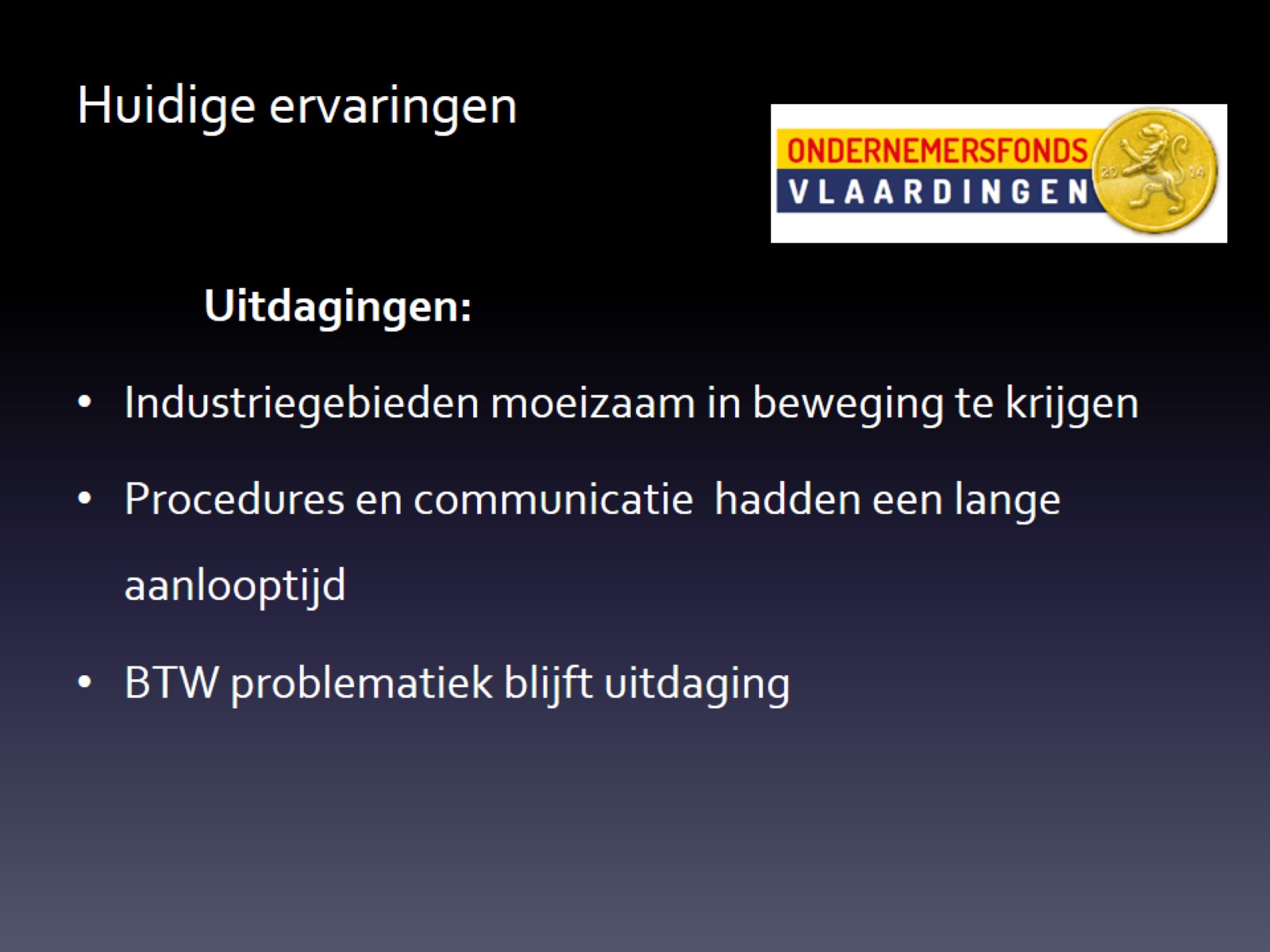 Huidige ervaringen
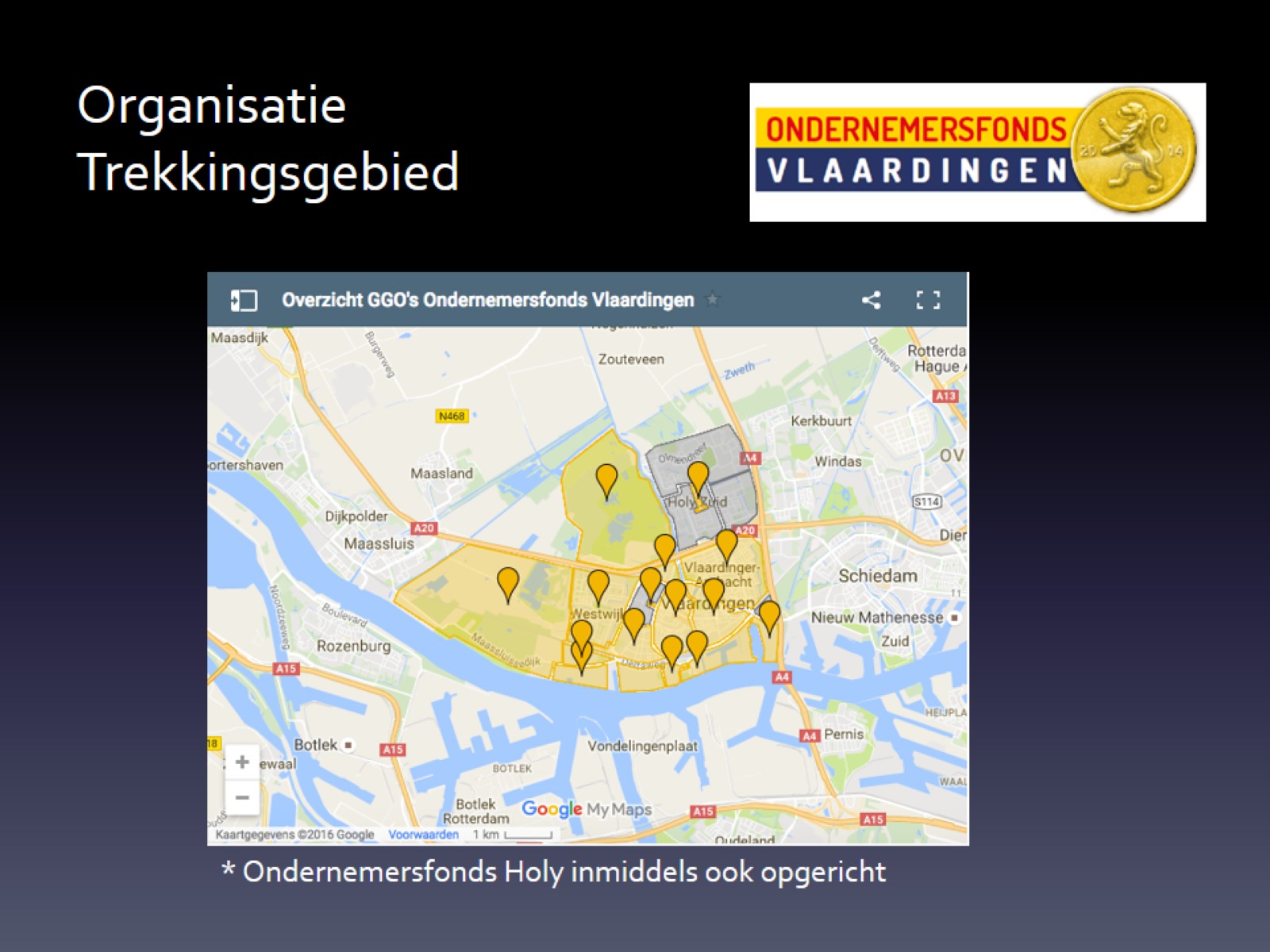 Organisatie Trekkingsgebied
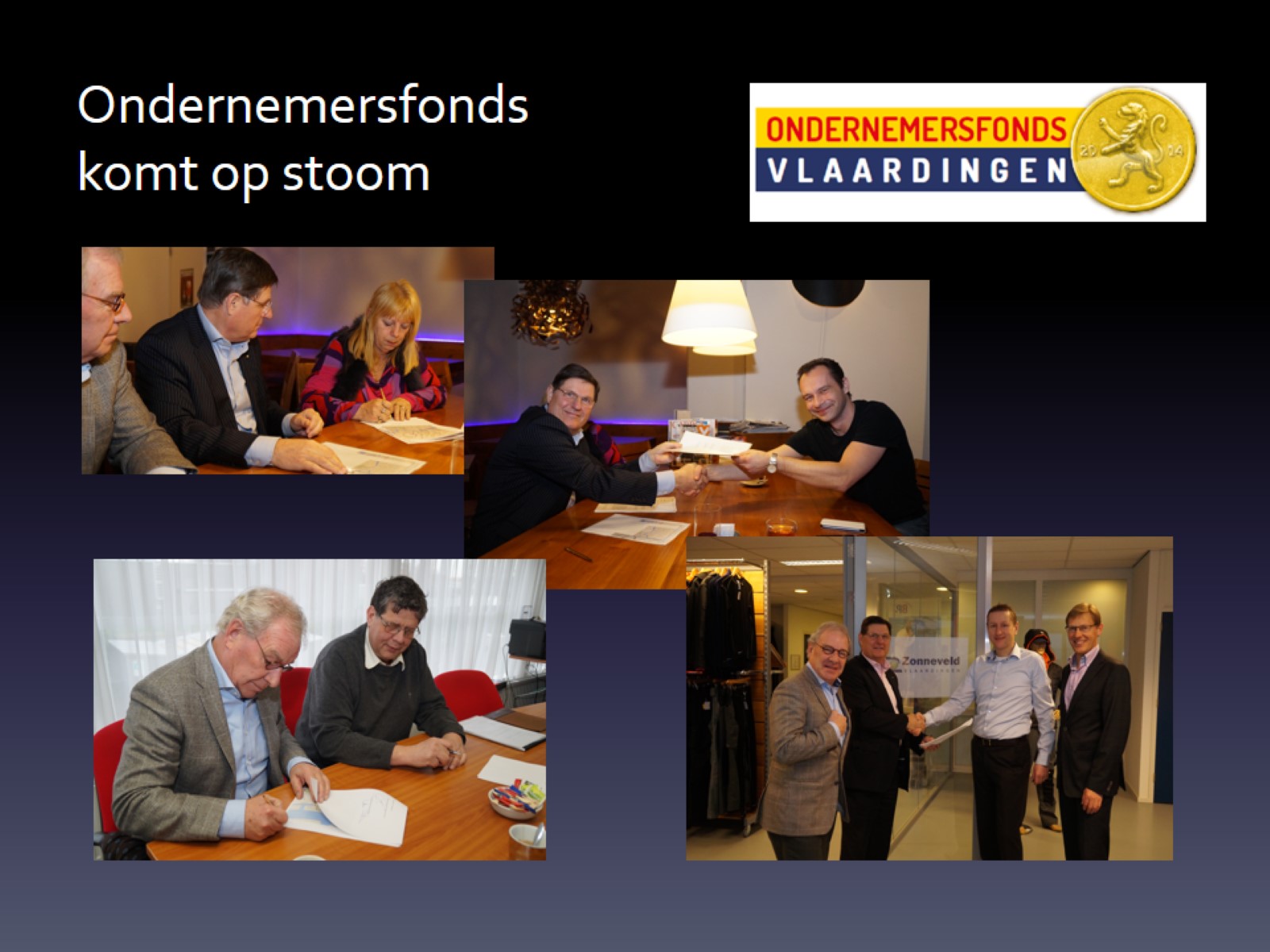 Ondernemersfonds komt op stoom
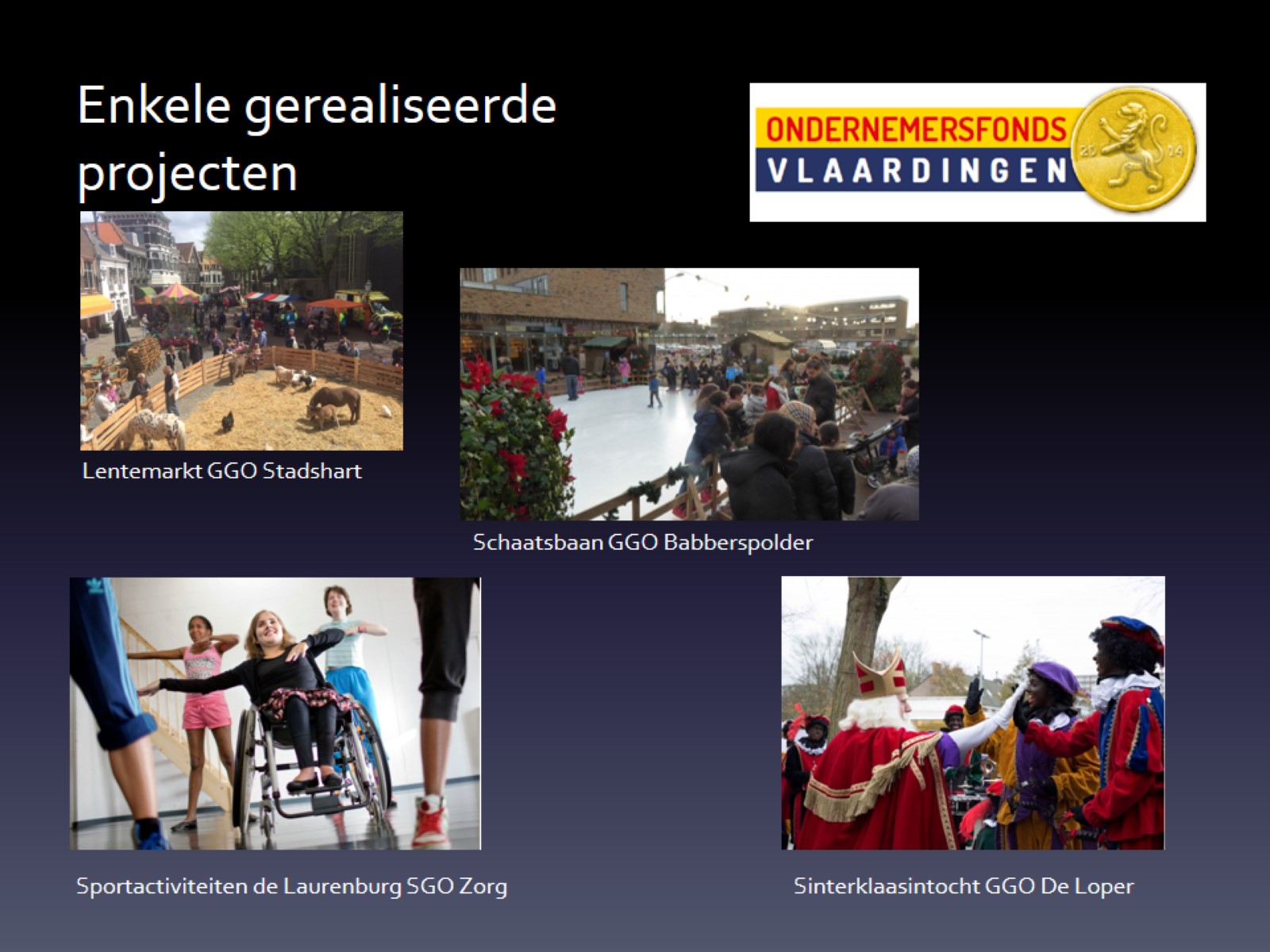 Enkele gerealiseerde projecten
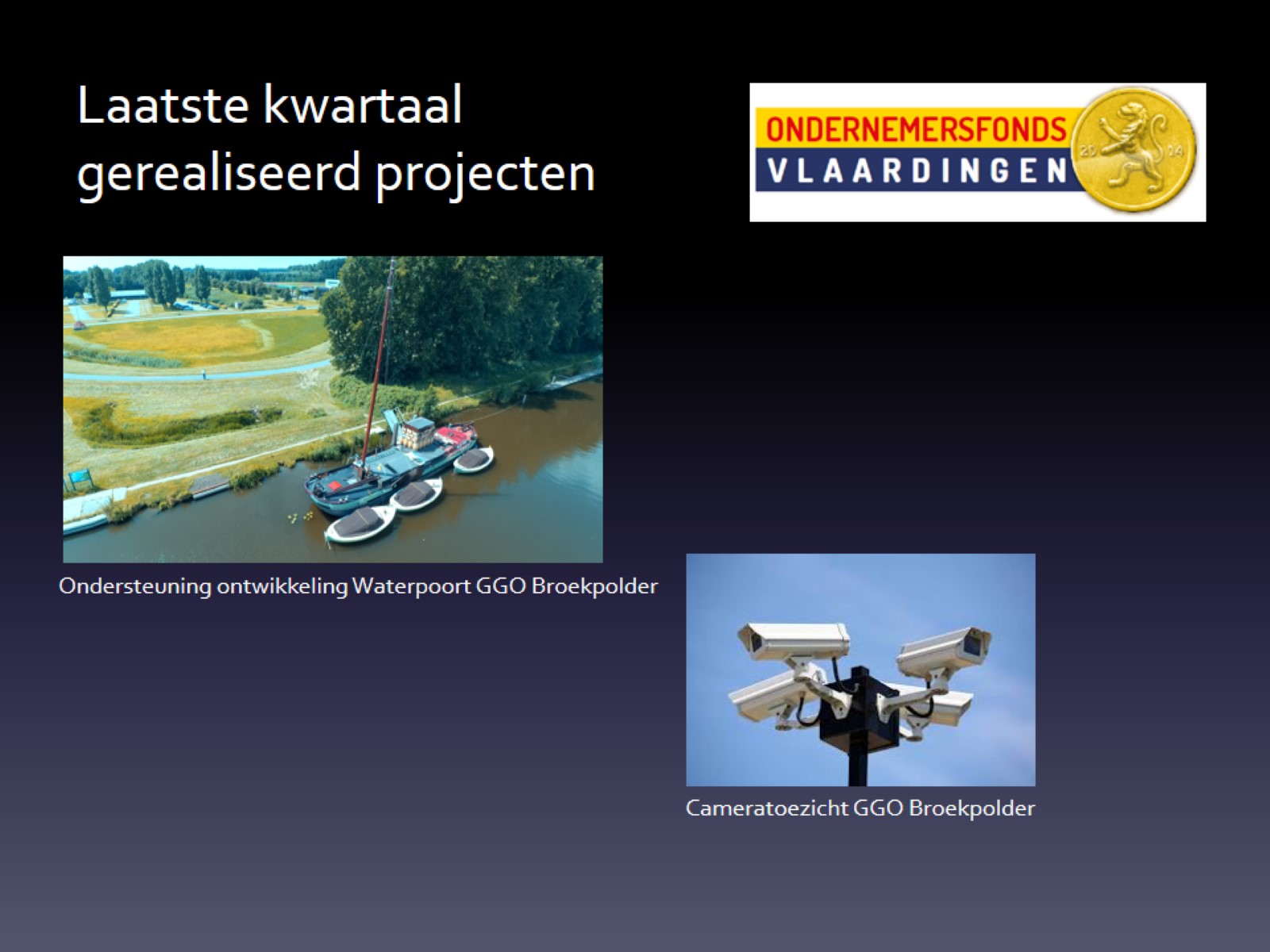 Laatste kwartaal gerealiseerd projecten
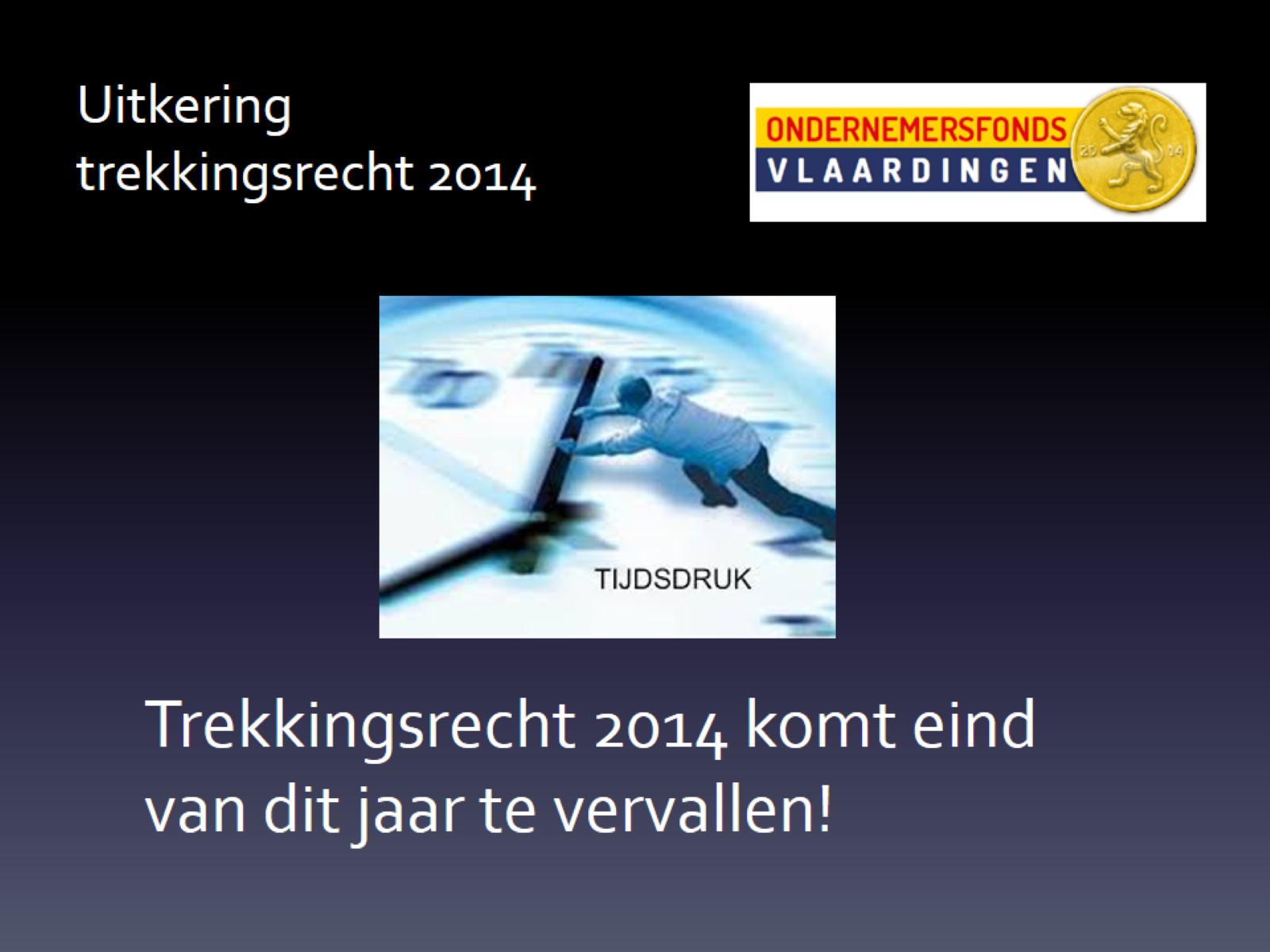 Uitkering trekkingsrecht 2014
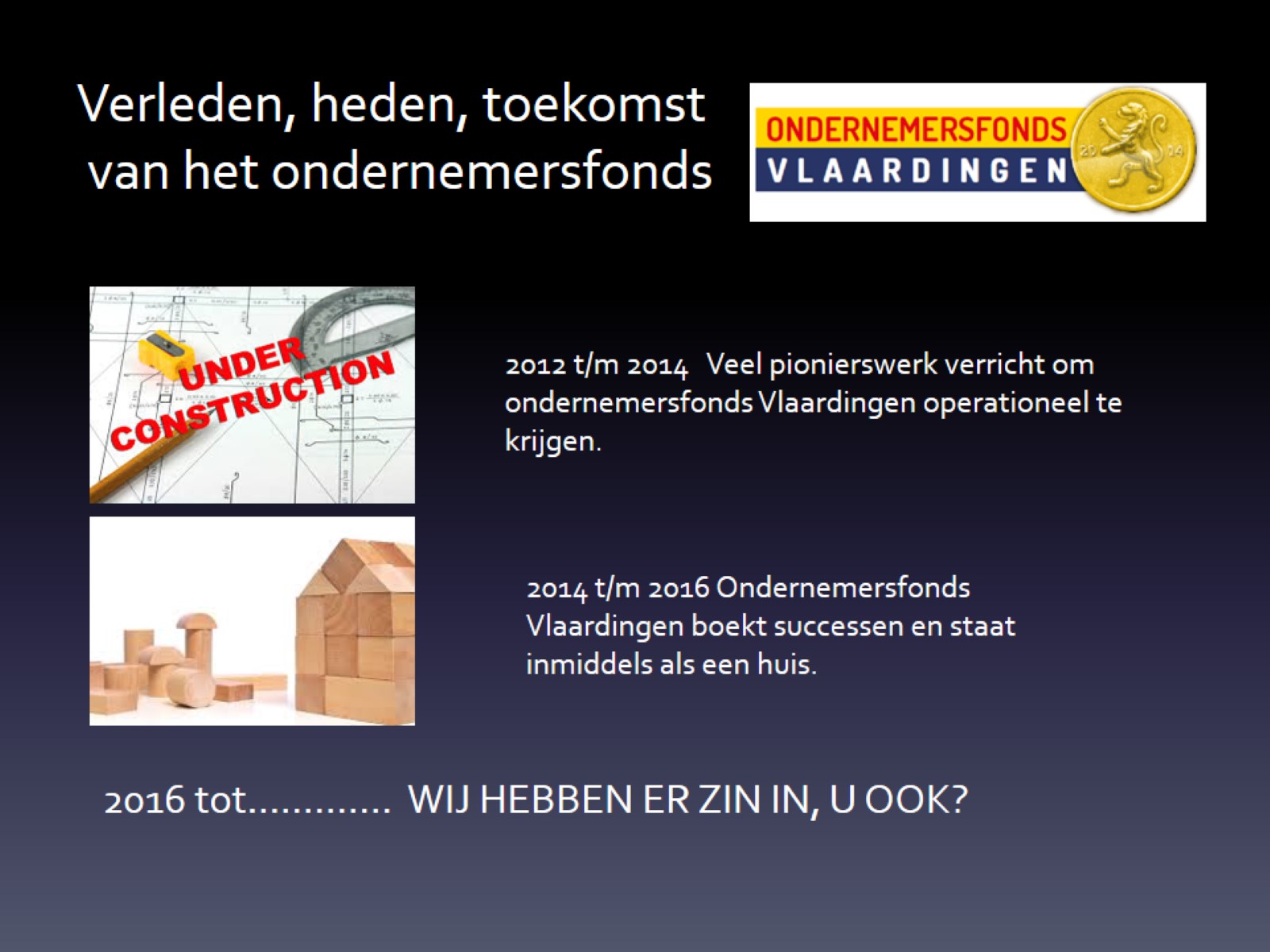 Verleden, heden, toekomst van het ondernemersfonds
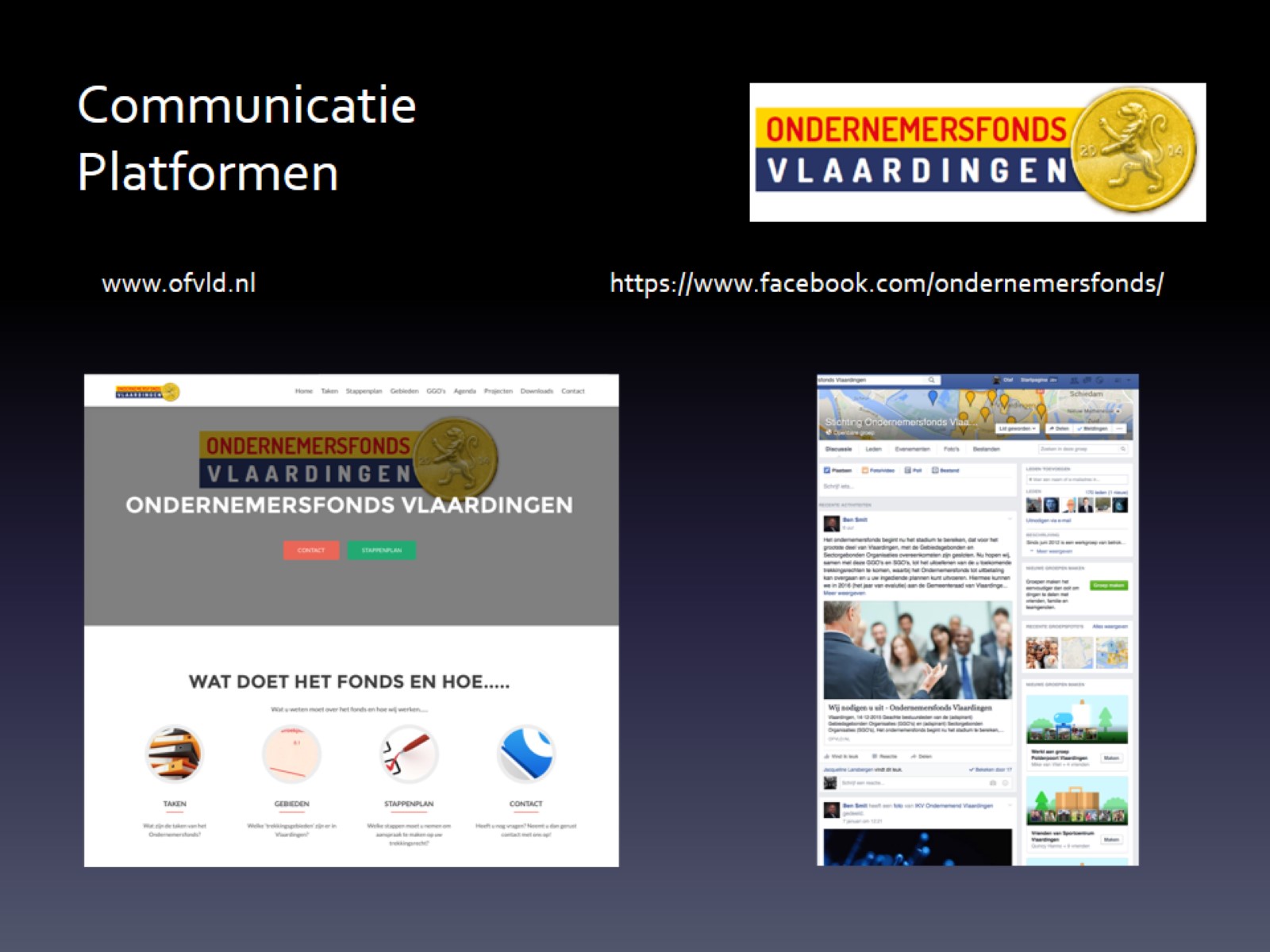 CommunicatiePlatformen